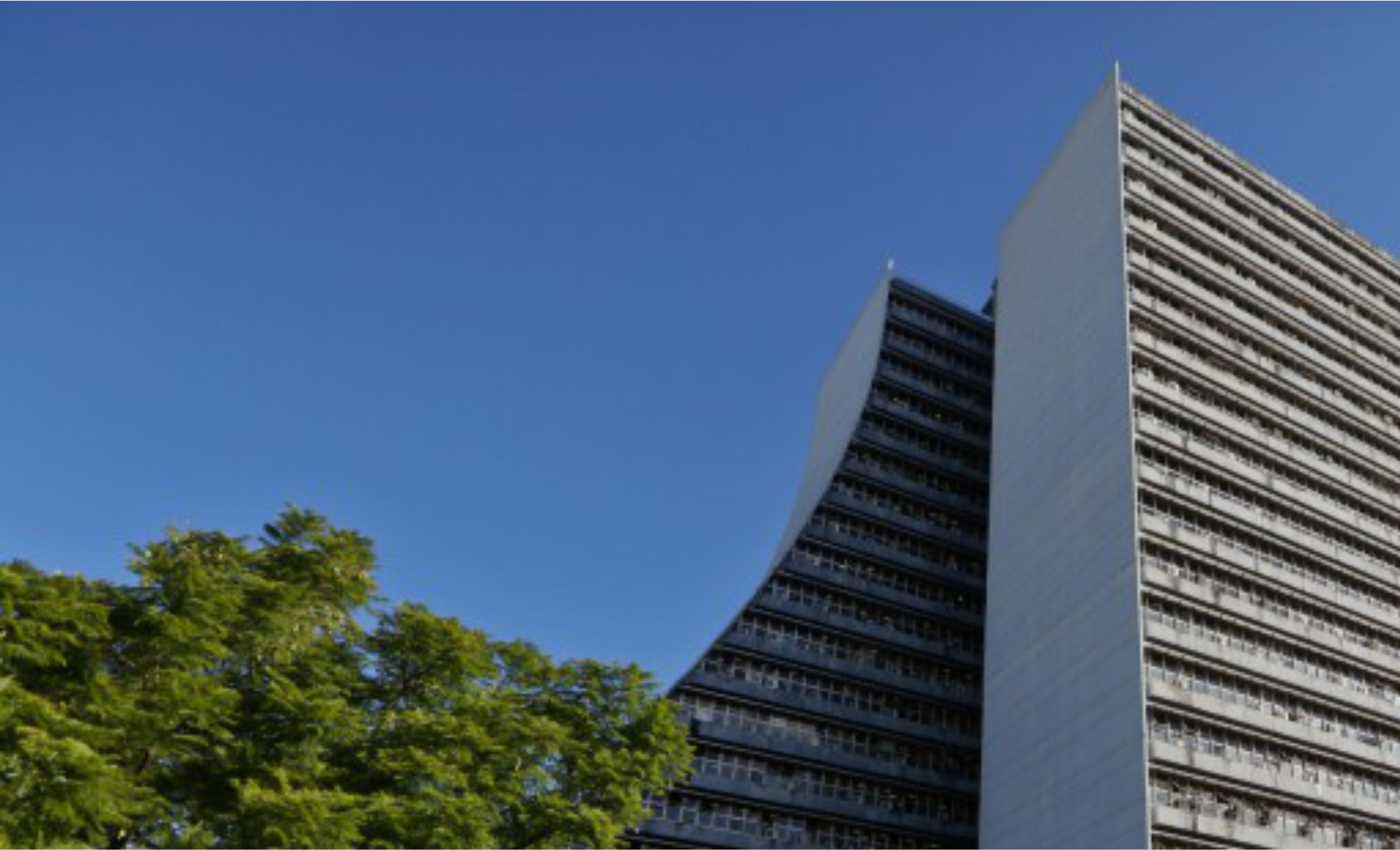 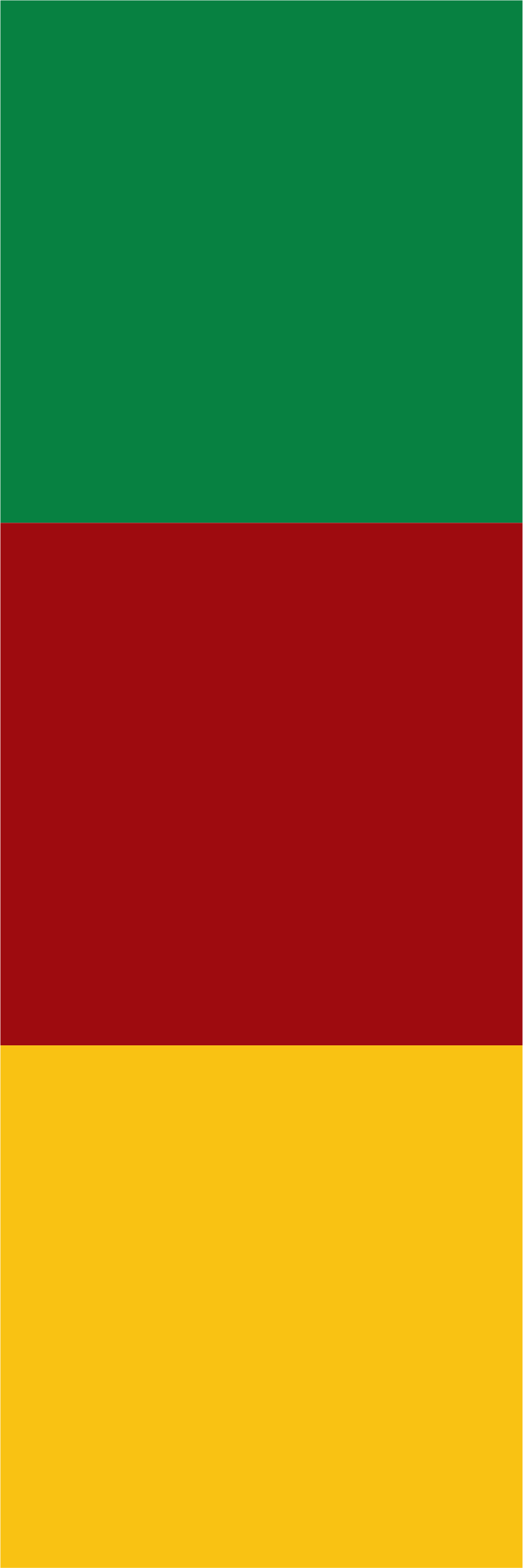 Os cinco estágios de aquisição de uma habilidade
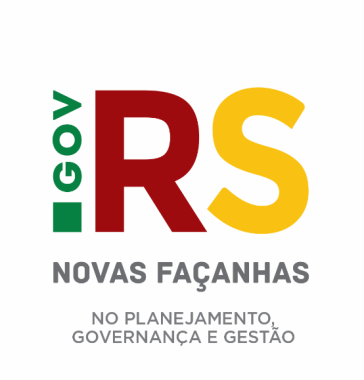 Pedro Henrique Pimenta de Paula
Agenda
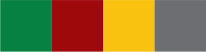 O que me trouxe até aqui
Premissas do modelo
Qual o propósito dessa teoria
Os cinco estágios de aquisição de habilidades
Reflexões finais
Dúvidas.
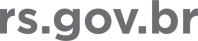 O que me trouxe até aqui?
Palestra Carmen Piccini: “Você já conhece seus talentos únicos?”21º Fórum

Questões que me inquietaram:
Depois de identificar meus pontos fortes e minhas habilidades inatas, como desenvolvê-los até um nível de competência ótimo? 
Mesmo os pontos dos quais tenho maior dificuldade, qual nível aceitável devo procurar desenvolvê-los?
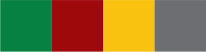 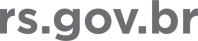 O que me trouxe até aqui?
Mestrado em Engenharia de Produção (UFMG) – Linha de Pesquisa: Estudos Sociais do Trabalho da Tecnologia e da Expertise

Teoria do Modelo de Aquisição de Habilidades: Dos irmãos Hubert e Stuart Dreyfus (1980)
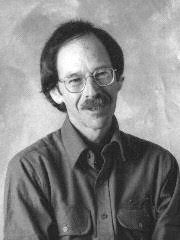 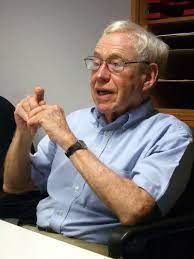 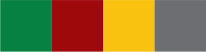 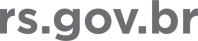 Premissas do modelo
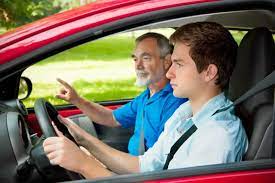 Exemplo: Aprender a dirigir
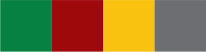 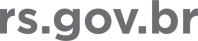 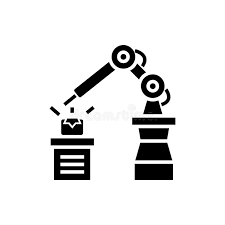 Qual o propósito dessa teoria?
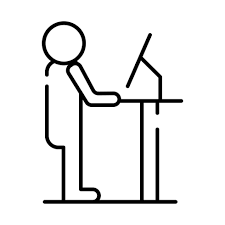 Impor a discussão: até que ponto o trabalho humano pode ser automatizado?
Gerar uma auto reflexão sobre nossas habilidades e como nossa expertise foi se construindo ao longo do tempo.
Balizar àquele que treina, auxilia e monitora qualquer pessoa com menos experiência:
Quais instrumentos são mais aconselháveis? Regras/manuais, acompanhar a execução de perto, delegar que o aprendiz faça sozinho, etc...
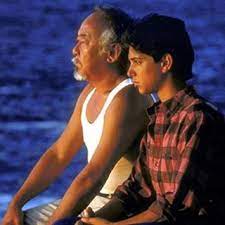 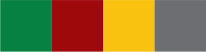 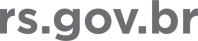 Os cinco estágios de aquisição de uma habilidade:
Aprendiz/novato
Iniciante avançado
Competente 
Proficiente
Expert
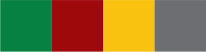 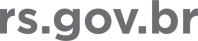 Os cinco estágios de aquisição de uma habilidade:
Aprendiz/novato
Iniciante avançado
Competente 
Proficiente
Expert
Grande dependência de regras ou normas
 Os elementos de situação reconhecidos estão fora de contexto
Comprometimento distanciado dos problemas
Exemplo: 
Um motorista na auto escola troca de marcha ou faz uma conversões com base estrita nas regras transmitidas pelo instrutor.
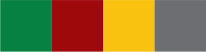 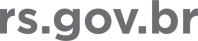 Os cinco estágios de aquisição de uma habilidade:
Aprendiz/novato
Iniciante avançado
Competente 
Proficiente
Expert
Utiliza regras mais sofisticadas
Consegue identificar alguns elementos situacionais e agrupar esses eventos passados por suas similaridades e diferenças. 
Ainda tem pouco envolvimento com situações e problemas ocorridos e ainda não está apto a realizar julgamentos (habilidade interpretativa)
Exemplo: 
Um motorista utiliza os sons produzidos pelo motor para criar suas próprias regras de mudança de marcha.
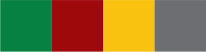 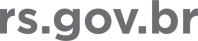 Os cinco estágios de aquisição de uma habilidade:
Consegue internalizar as principais regras para execução das atividades, sem ter que retomá-las
Reconhece boa parte dos eventos situacionais e das principais variáveis envolvidas para a atividade 
Consegue elaborar planos para algumas situações, mas terá dificuldade em priorizar quais ações tem de escolher para resolver
Maior engajamento com a tarefa 
É refém dos planos.
Aprendiz/novato
Iniciante avançado
Competente 
Proficiente
Expert
Exemplo: 
Um motorista competente não se fixa nas regras de direção e coloca sua atenção no objetivo estipulado ao pegar o veículo; porém sem identificar aspectos secundários, como a paisagem, o conforto dos passageiros, o estilo de direção dos veículos próximos.
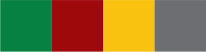 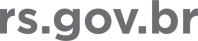 Os cinco estágios de aquisição de uma habilidade:
Aprendiz/novato
Iniciante avançado
Competente 
Proficiente
Expert
Profundo envolvimento com a tarefa
Visão holística da situação
Consegue enxergar vários aspectos de uma situação e priorizá-las como plano ou como fundo de forma intuitiva
Ainda recorre as regras, mas aplica elas de forma orientada a cada situação
Exemplo: 
Um motorista proficiente, ao se aproximar de uma curva em um dia chuvoso, pode perceber intuitivamente  que está dirigindo muito rapidamente.
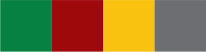 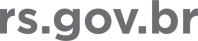 Os cinco estágios de aquisição de uma habilidade:
Geralmente sabe o que fazer. Sua habilidade está incorporada de tal forma que não é necessário estar consciente dela mais do que está do próprio corpo
Combina abordagem analítica e/ou intuitiva para situações novas ou mais complexas.
É capaz de antever situações, testar várias hipóteses e estabelecer redes de apoio com outros experts
Pensam, estimulam soluções e encorajam; peças fundamentais na disseminação do conhecimento.
Aprendiz/novato
Iniciante avançado
Competente 
Proficiente
Expert
Exemplo: 
Um motorista expert se funde com o próprio carro. Ele sente que está dirigindo, da mesma forma que toma intuitivamente uma série de decisões que ele não consegue sequer lembrar delas após sair do carro.
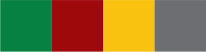 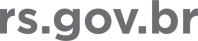 Reflexões finais
Ninguém é bom em tudo e nem nasce sabendo!
Uma pessoa em um estágio particular de aquisição de uma habilidade pode tentar copiar os processos mentais de outro indivíduo com mais experiência, mas se sairá mal se lhe faltar prática e experiência concreta
O erro é uma fonte poderosa de experiência situacional 
O conhecimento tácito é a expressão da nossa subjetividade derivada da nossa experiência com o mundo
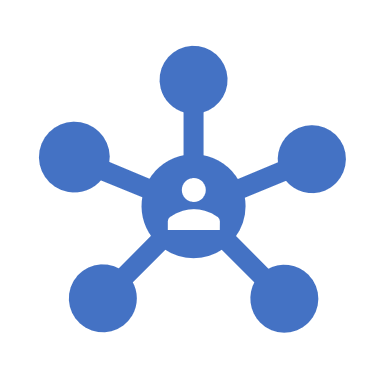 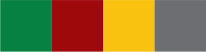 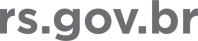 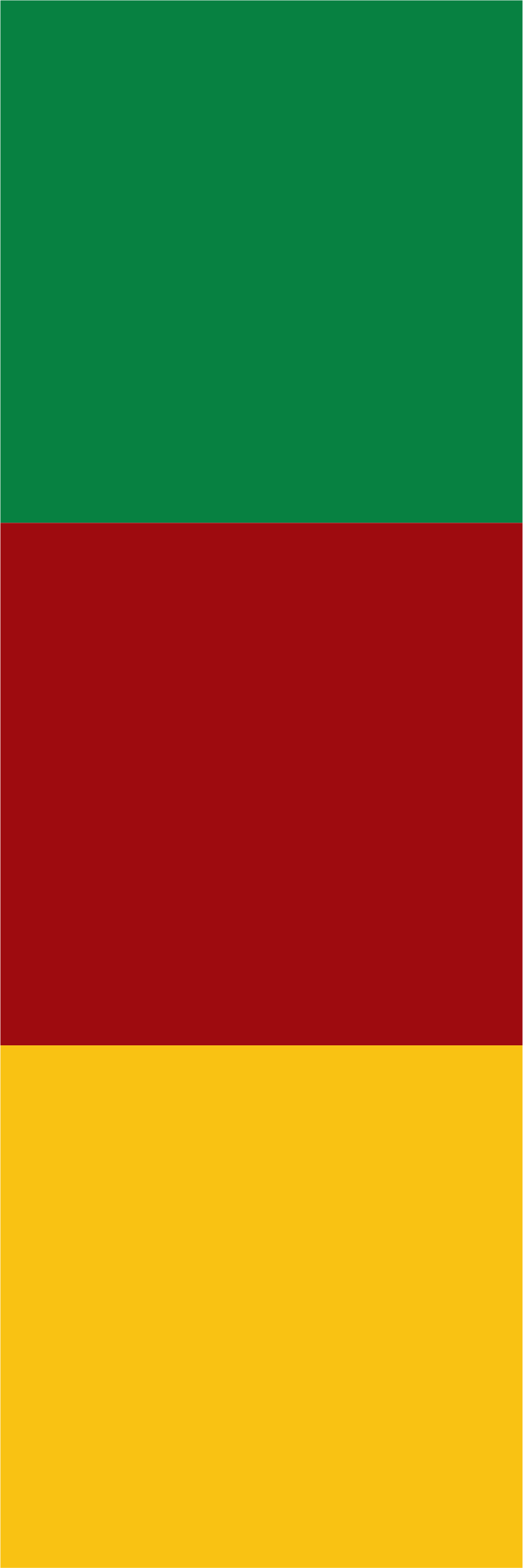 Dúvidas??


Obrigado!
pedro-paula@spgg.rs.gov.br
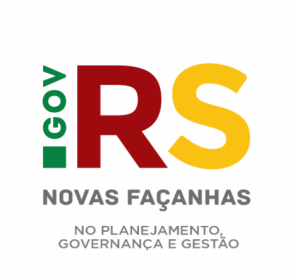